ПРОЕКТ
Организация сотрудничества специалистов ДОУ в работе с детьми с общим недоразвитием речи
ПРОБЛЕМЫ:
дети характеризуются различной природой дефектов и неоднородностью клинических проявлений;
отклонения в речевом развитии и обусловленные речевые трудности могут повлечь за собой определенные негативные проявления во всех сферах жизни ребенка;
у детей при нормальном интеллекте зачастую наблюдается снижение познавательной деятельности и входящих в её структуру процессов;
ЦЕЛИ ПРОЕКТА:
научно-обоснованная организации коррекционно-педагогического процесса с едиными требованиями к ребенку с целью своевременной коррекции речевых, сенсорных, умственных, моторных нарушений, профилактики школьной неуспеваемости, социальной   адаптации в условиях ДОУ.
Совершенствовать систему взаимодействия специалистов ДОУ в работе с детьми с общим недоразвитием речи.
ЗАДАЧИ ПРОЕКТА:
Создать единое коррекционно-образовательное пространство, стимулирующее речевое и личностное развитие детей.
Разработать модель психолого-педагогического сопровождения детей с общим недоразвитием речи.
Разработать конкретные механизмы внедрения модели психолого -педагогического сопровождения детей с общим недоразвитием речи в практику работы дошкольного учреждения.
Создать команду единомышленников из всех специалистов (учителя-логопеда, педагога-психолога, воспитателей, музыкального руководителя,  инструктра по физической культуре) и повышение их профессионального уровня.
Общие задачи работы педагогов  ДОУ:
Создание среды психологической поддержки   детям с нарушениями речи.
Развитие памяти, внимания, мышления,   пространственной ориентировки.
 Совершенствование мелкой  моторики.
Развитие слухового внимания и фонематического  слуха.
Развитие зрительно-моторной координации.
 Развитие   произвольности и навыков самоконтроля, волевых качеств.
Активизация   отработанной лексики.
Снятие тревожности у детей при негативном настрое на   логопедические занятия.
Обеспечение психологической готовности к школьному   обучению.
 Повышение психологической культуры родителей и   педагогов.
Модель взаимодействия специалистов
Ребенок с ОНР
ФУНКЦИИ ВЗАИМОДЕЙСТВИЯ:
КОРРЕКЦИОННО-
РАЗВИВАЮЩАЯ
ДИАГНОСТИЧЕСКАЯ
ПСИХО-
ПРОФИЛАКТИЧЕСКАЯ
ПРИНЦИПЫ ВЗАИМОДЕЙСТВИЯ
Принцип комплексного подхода к организации коррекционно-педагогического  процесса.
Принцип единства диагностики  и непосредственного коррекционно-педагогического процесса.
Принцип сотрудничества между учителем-логопедом, воспитателями и детьми.
Принцип учёта интересов всех участников коррекционно-педагогического процесса.
Принцип дифференцированного подхода к логопатам в процессе воспитания у них правильной речи.
направления работы:
Предполагаемые результаты взаимодействия:
обеспечение целостности, единства коррекционно-развивающего пространства в содержательном и организационном планах;
осуществление полноценного профессионального взаимодействия в педагогическом процессе;
обновление форм и содержания коррекционно-развивающей работы с детьми;
высокий профессиональный уровень и творческий характер деятельности педагогов;
одним из важных результатов деятельности представляется модель личности ребенка, адаптированного к взаимодействию с внешней средой, обучению в школе.
Модель выпускника:
Социально адаптированный, с хорошими навыками самообслуживания;
 С развивающимися и элементарными познавательными интересами, потребностью и умением общаться;
 С устраненными или сведенными к минимуму отклонениями в сенсорной, моторной и интеллектуальной сферах и речевом развитии;
С обобщенными представлениями об окружающем мире, способствующими к дальнейшему развитию и совершенствованию психических процессов;
Ребенок, освоивший все виды деятельности, предусмотренные программой обучения и воспитания детей с нарушением речи;
Психически подготовленный к обучению в массовой школе;
Достаточность уровня физического развития;
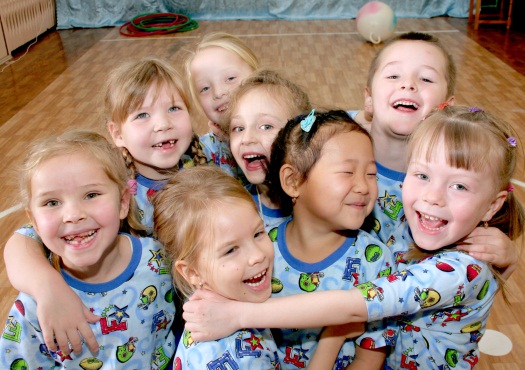 Только в тесном взаимодействии всех участников педагогического процесса возможно успешное формирование личностной готовности детей с нарушениями развития к школьному обучению, социализации и адаптации их в обществе.